Escassez de Talentos e Futuro das Profissões – Papel da Aprendizagem Flexível
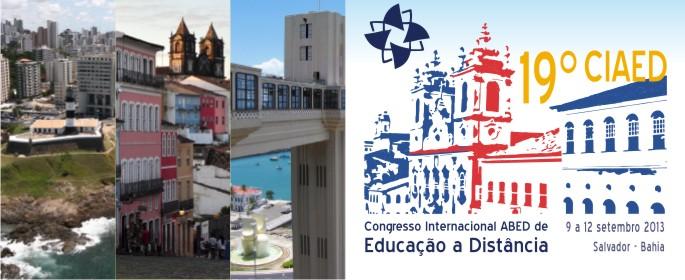 Marcos Formiga 
CNPq/UnB
Educação Brasileira: um rápido histórico
Pós-Segunda Guerra: industrialização e mobilidade social

 Governo militar: desenvolvimentismo e qualificação

 Redemocratização: cidadania e redução da dependência externa

 Estabilidade econômica

 Século XXI: inclusão social e imperativo da qualidade
Provedores Universitários
Igreja – Séc. XI (Bolonha, Paris e Oxford);

Estado – Séc. XIX (Grandes Écoles, Reforma       Canabis, França);

Empresa – Séc. XX (Educação Corporativa GE-EUA).
Missões Acadêmicas Primordiais
Primeira: Universidades de Ensino – Século XI, fundada             por ordens religiosas;
Segunda: Universidade de Pesquisa – Humboldt – 	            Século XIX;
Terceira: Universidade de Serviços, Século XX (extensão            indutora do desenvolvimento socioeconômico e inovação tecnológica). Pós Comissão Flexner;
Quarta: Internacionalização, Séc. XXI – Pós Processo de         Bolonha.
Tendências População Discente
Tradição segue importante (adolescente/jovem-adulto experiência universitária);
Mais adultos trabalhando mas, sem grau universitário. Clientela buscará cursos online para "casar“ com experiência profissional;
Estudante internacional – cresce últimas décadas para agregar valorà formação universitária. Coreia, China, Índia (exigência), Brasil CsF; 
 Desprofissionalização e novas especializações. Avanço do conhecimento e revolução tecnológica impactarão formação;
Empregabilidade mais importante que formação profissional. Crescer por campos de saber, invés de disciplinas. Exs.: Especialista informação saúde, energia, sustentabilidade, humanidade, etc.
Marcos Formiga (MOOC@IST) Lisboa, Maio-2013
Tendências em Tecnologias da Aprendizagem  (I)
Aumento oferta cursos online, majoritariamente, em instituições superiores que visam lucros, facilitada pela Internet. Irão atrair tanto jovem universitário quanto profissional de mais idade;
Adesão crescente Universidades conhecido prestígio cursos que utilizam softs abertos e livres. Cenário internacional mais disruptiva tendência "status quo“ médio e longo prazos. Vide fenômeno MOOCs.
Marcos Formiga (MOOC@IST) Lisboa, Maio-2013
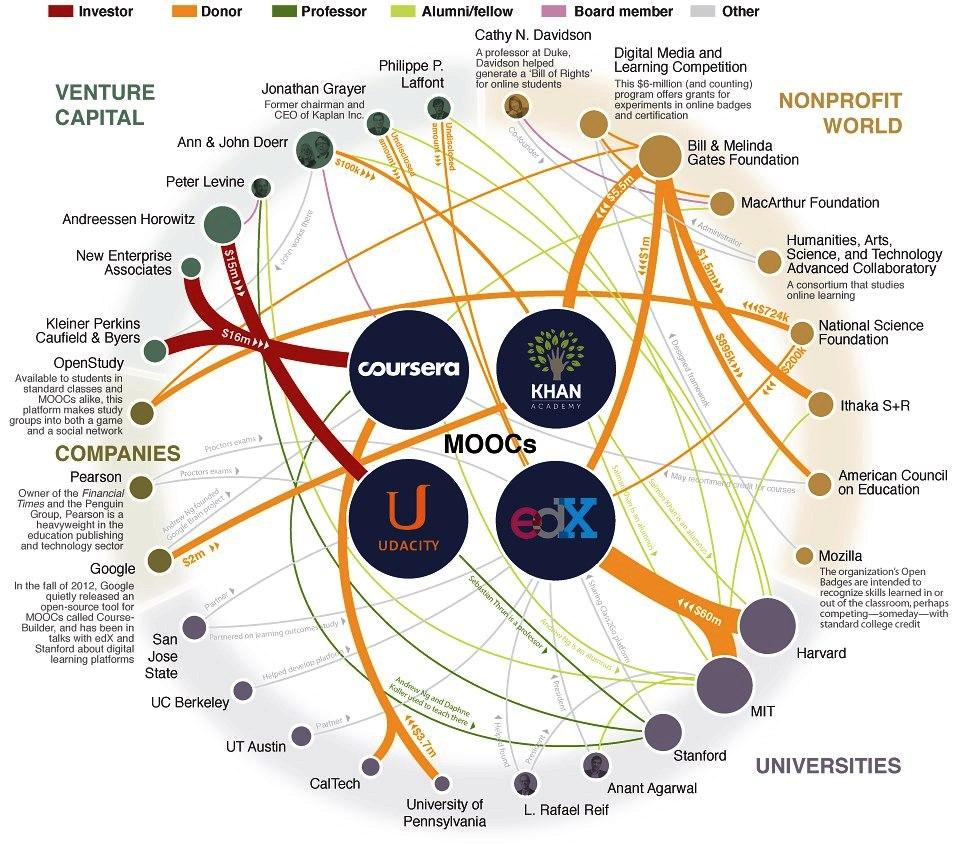 Marcos Formiga (MOOC@IST) Lisboa, Maio-2013
Tendências em Tecnologias da Aprendizagem  (II)
Novas tecnologias impressão/publicação irão redefinir livros textos na Universidade e modificar papel professor (de ator em cena para mentor sábio). Investimentos na área serão abundantes;
Evolução crescente TIC’s na gestão acadêmica/universitária com aumento "staff" ocupado em plataformas web;
Pressão dos estudantes por acesso à banda larga pelo uso contínuo de ferramentas digitais. 

Fonte : John R. Dew in WIR 2012
Marcos Formiga (MOOC@IST) Lisboa, Maio-2013
Educação Brasil Mais TI
Estruturado três eixos formação profissional: Conhecimento, Capacitação e Oportunidades
Foco construir  grande  plataforma  relacionamento  digital  estudantes  e  profissionais  TI
Meta capacitar 50 mil novos profissionais até 2014, e atingir 900mil, em 2022
Marcos Formiga (MOOC@IST) Lisboa, Maio-2013
Mercado Software Educação
Brasil 52 milhões alunos educação básica;
53° lugar em uso computador por aluno (PISA-2010);
Desenvolvimento arquitetura referência para interoperabilidade aplicativos educacionais a qualquer sistema operacional;
Integração conteúdos digitais diversos  portais  domínio  público  (banco  internacional  objetos  educacionais, coleção educadores, portal professor etc.), com e-books portáveis em qualquer sistema operacional;
Desenvolvimento aplicativos (apps) e plataformas educacionais foco em redes sociais “gamificadas” (edutainment);
Desenvolvimento de plataformas para EAD e gestão educacional;
Construção jogos digitais interativos e lúdicos para despertar vocacional alunos de exatas/computação.
Marcos Formiga (MOOC@IST) Lisboa, Maio-2013
Mobilidade, Internet e Jogos Digitais (Games)
Brasil: N° smartphones  (acesso  internet) cresceu  84%  em 2011. Banda larga móvel (3G) + 50 mi, estimativa  124  milhões até 2014;
Domicílios conectados 38% (2011); 46,5%  (77,7mi +10 anos) acesso Internet;
Primeiros lugares internacionais usuários redes sociais, sites relacionamento e microblogs;
Indústria mundial jogos digitais (games) receita global US$ 65 bilhões (2010). Estimativa US$ 80 bilhões (2014);
Indústria cinema receita US$ 31,8 bi (2010). Investimento 3a4 vezes maiores que indústria de games;
Brasil: Mercado games R$ 478 mi (2010) potencial R$ 799 mi (2014). Apenas 0,15% mercado mundial jogos eletrônicos.
Marcos Formiga (MOOC@IST) Lisboa, Maio-2013
Redes Universitárias
Auto-organização caráter espontâneo e descentralizado em torno de colóquios internacionais/redes de pesquisa colaborativa. Sociedades Científicas perdem caráter nacional diluindo-se em inter-regionais e internacionais
  Desterritorialização de atividades com eventos em rede e congressos itinerantes. Financiamento, cada vez mais, de entidades não acadêmicas
  Mudanças no campo da pesquisa e produção do conhecimento, chegarão ao setor mais conservador da sala de aula
  Estudantes mais jovens (não no Brasil) com grande mobilidade:
  Ex.1: Programa Erasmus Europa expande para Erasmus Mundo
  Ex.2: 3,1 milhões estudantes universitários fora do país de origem
  Ex.3: Programa Ciência sem Fronteiras: 101mil brasileiros no exterior
Marcos Formiga (MOOC@IST) Lisboa, Maio-2013
Redes de Pesquisa: Países em Desenvolvimento
Apoio UNESCO organização para transmissão, difusão e valorização do Conhecimento
Alternativa para transmissão, difusão e valorização do Conhecimento
Podem contribuir para “fuga de cérebros” - brain drain. Opção por professores visitantes (menor custo) intensifica circulação de cérebros (brain circulation) beneficiando todos
Fundamental ter acesso à Informação e Conhecimento e saber usá-los e compartilhá-los de forma criativa
No Brasil não significa copiar universidades países desenvolvidos. Problemas diferentes e mais profundos.
Marcos Formiga (MOOC@IST) Lisboa, Maio-2013
Futuro da Educação Superior  (I)
Algumas Tendências no Exterior  que  chegam ao Brasil
Crescente escassez de recursos financeiros para Educação Superior;
Aumento contínuo de benefícios aos professores e servidores;
Redução no financiamento público da pesquisa;
Endividamento do estudante (autofinanciamento);
Internacionalização da Universidade e importância  da Cooperação Internacional.
Marcos Formiga (MOOC@IST) Lisboa, Maio-2013
Futuro da Educação Superior  (II)
a) Internacionalização da Universidade
   Influência Globalização-Regionalização: Integração econômica-política-cultural
   União Europeia                CPLP
   Bacia do Pacifico              União Andina 
   MERCOSUL                        BRICS
   NAFTA                                G20
b) Cooperação Internacional torna Universidade menos provinciana, menos auto centrada, menos deslumbrada com sucesso local. 
     Oportunidades:
   - Mobilidade;
   - Diversificação;
   - Intercâmbio e comparabilidade.
Fonte: F. Seabra, Internacionalização da Universidade
Marcos Formiga (MOOC@IST) Lisboa, Maio-2013
Universidade do Futuro
Universidade da Singularidade/EUA. Mudança acelerada pelas “Redes de Conhecimento”, complexas e de hierarquização difusa
Desaparecem departamentos unidisciplinares. Aumentam setores inter, trans e pluridisciplinares (Neurociência, Complexidade, Estudos do Futuro, Convergência Tecnológica, etc)
Conserva nome Universidade (melhor seria Diversidade). Missão, organização e funcionamento se diversificam
Multiplicação e diferenciação das instituições. Hoje, no Brasil, são cinco categorias, nos EUA, desde 1994, dez , e novos tipos propostos
Marcos Formiga (MOOC@IST) Lisboa, Maio-2013
Universidade do Futuro (ii)
Ciências Humanas e Sociais ainda majoritárias países em desenvolvimento cederão pela dificuldade avaliação comparada e intercâmbio mundial de competências
Revolução pensamento encerrará separação rígida entre Ciências Humanas e Sociais e Ciências Exatas e da Natureza,  favorecendo autêntica transdisciplinaridade
Desaparece modelo clássico de Universidade, apesar da inércia ou reação à mudança das organizações, diversificação dos modelos e surgimento de Redes Universitárias
Marcos Formiga (MOOC@IST) Lisboa, Maio-2013
Quatro singularidades da tecnologia contemporânea:
James Higgins, Cornell University
1ª: Momento em que os computadores se tornam tão inteligentes quanto as pessoas;
2ª: Humanos tornam-se desnecessários – extermínio;
3ª: Ligada à física-quântica: lugar no espaço-tempo onde a física comum, newtoniana, não mais possui aplicabilidade: viagens no espaço-tempo;

4ª: Ocorre quando robôs tiram seu emprego. Esta seria a mais iminente.
Quatro singularidades da tecnologia contemporânea:
Habilidades e tarefas em processo de automação:
Ofícios manuais e impressoras 3D;
Robôs especialistas em cuidados com a saúde;
Serviços de manutenção;
Serviços domésticos;
Motoristas;
Bibliotecários;
Professores.
Uso da Internet no mundo
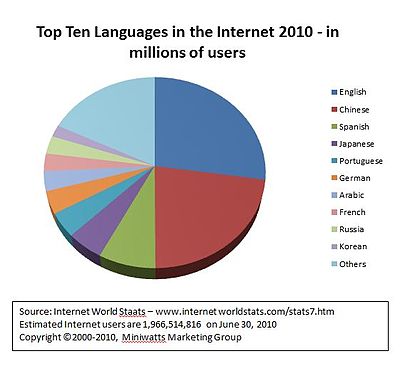 Marcos Formiga (MOOC@IST) Lisboa, Maio-2013
PME - IBGE
População desocupada com nível superior completo mais que dobrou no intervalo analisado:
2003 – 4,3%
2012 – 9,2%
Desenvolvimento TecnológicoXForça de Trabalho Humano
Escassez de talentos
Manpower Group – Brasil, 2012
1.	Técnicos;
2.	Trabalhadores de ofício manual;
3.	Engenheiros;
4.	Motoristas;
5.	Operadores de produção;
6.	Profissionais de finanças
7.	Representantes de vendas;
8.	Profissionais de TI;
9.	Operários;
10.	Mecânicos.
Alternativas para a escassez de talentos.
Alternativas para a escassez de talentos (i)
Boa parte dos especialistas assinalaram a importância do conhecimento e aprendizagem para a capacitação das pessoas, sobretudo, jovens, como preparação e inserção na economia de mercado.
Alternativas para a escassez de talentos (ii)
Duas importantes ferramentas para instrumentalizar tais mudanças no Brasil são:
Educação aberta

 Educação a distância (EAD).
Educação Aberta/Aprendizagem Flexível  (i)
Significa estimular as pessoas que desejam aprender sem necessidade de matrícula em um curso formal. São motivações e curiosidades, descoberta do conhecimento, carência doméstica e profissional. 
	Jovens e adultos sem oportunidade de se educar na idade recomendada e pessoas que, devido ao trabalho, não podem se dedicar exclusivamente a determinado curso ou escola.
Educação Aberta/Aprendizagem Flexível (ii)
Outra facilidade é a maior flexibilidade de exigências frente à educação formal, quanto ao horário e espaço para estudar. Se o estudante desejar obter determinado certificado ou diploma poderá se submeter aos exames; caso apenas agregar conhecimento ou habilidade profissional, também, poderá fazê-lo.
Educação Aberta/Aprendizagem Flexível (iii)
Alguns temas permeiam o debate da educação aberta no País, como:

Compartilhamento e difusão do conhecimento;
Comunicação e tecnologia para aprendizagem;
Quarta missão da universidade: internacionalização do conhecimento.
Educação a Distância (EAD)/ Aprendizagem Flexível (i)
Está entrelaçada ao conceito de Educação Aberta. No mundo atual, existe uma demanda gigantesca em aprendizagem.
 
	Números apontam mais de 3 bilhões de pessoas pelo mundo com esta necessidade. Não há recursos humanos ou materiais capazes de atender toda esta demanda (prédios, professores, etc.)
Educação a Distância (EAD)/ Aprendizagem Flexível (ii)
Assim, a aprendizagem flexível rediscute toda a metodologia ao redor da construção do conhecimento: refaz o papel do aluno, do professor e do próprio conhecimento em si.
	Este passa a ser divulgado e construído de forma mais dinâmica . A tecnologia é meio essencial neste contexto.
Educação a Distância (EAD)/ Aprendizagem Flexível (iii)
Assim, contribuem para a discussão da EAD conceitos como:

Educação continuada (LLL);

Blended learning (Aprendizagem mista ou híbrida).
Regulamentação de profissões (i)
O Ministério do Trabalho e Emprego (MTE), existe hoje 68 profissões regulamentadas no Brasil. 

As últimas a ser regulamentadas datam de 2012.
Regulamentação de profissões (ii)
Algumas profissões já regulamentadas por lei:
Atleta de futebol;
Enólogo;
Garimpeiro;
Guardador e lavador de veículos;
Peão de rodeio;
Repentista;
Sommelier.
Regulamentação de profissões (iii)
Algumas profissões com projetos de regulamentação em tramitação no Congresso Nacional:
Bugreiro;
Compositor;
Detetive particular;
Garçom;
Lutador de vale-tudo.
Regulamentação de profissões (iv)
Não existe necessariamente uma correlação entre profissão regulamentada e rigor educacional. 

Várias profissões reconhecidas por algum tipo de diploma legal não estão submetidas a regras, exames ou certificados acadêmicos, mas, pura e simplesmente ao conhecimento empírico do meio onde se insere.
Regulamentação de profissões (v)
Em um contexto maior, existem os entusiastas e, no outro polo, os que criticam tamanha legislação em torno do exercício das profissões.
Regulamentação de profissões (vi)
Entre os que defendem, os argumentos concentram-se em uma provável facilitação da conquista de direitos, tais como:
Piso salarial;
Carga horária máxima;
Controle e fiscalização da atividade;
Status atribuído à carreira.
Regulamentação de profissões (vii)
Na direção oposta, alguns entendem que quando se regula determinado ofício seu acesso pode se tornar muito engessado e burocrático; assinalam que a Constituição Federal de 1988, em regra, já assegura o livre exercício de qualquer trabalho.
Regulamentação de profissões (viii)
Argumentos contra a excessiva regulamentação:
a restrição do exercício, segundo a Constituição Federal, se dá em casos excepcionais, não como a regra;
a regulamentação não favorece a livre-iniciativa, desenvolvimento e a inovação no mercado de trabalho;
limitação da atuação de profissionais, resultando em menor concorrência e maior corporativismo de classe.
Regulamentação de profissões (iX)
Obviamente, direitos e responsabilidades têm que ser observados, mas, a inclusão de atividades além das áreas de saúde e segurança pública parece ir na contramão da geração e absorção de talentos em todo o mundo. 

	Enquanto os países desenvolvidos procuram simplificar o acesso à capacitação e certificação e exercício dos mais variados ofícios, o Brasil insiste em seguir padronizações e formatos com excesso de legislação reguladora.
Pesquisa Mensal de Emprego (PME – IBGE).
Realizada mensalmente em seis regiões metropolitanas brasileiras: 
Rio de Janeiro, São Paulo, Salvador, Recife, Belo Horizonte e Porto Alegre.

Série histórica: 2003-2012.
PME - IBGE
Distribuição da população desocupada por grupos de anos de estudo:
2012
2003
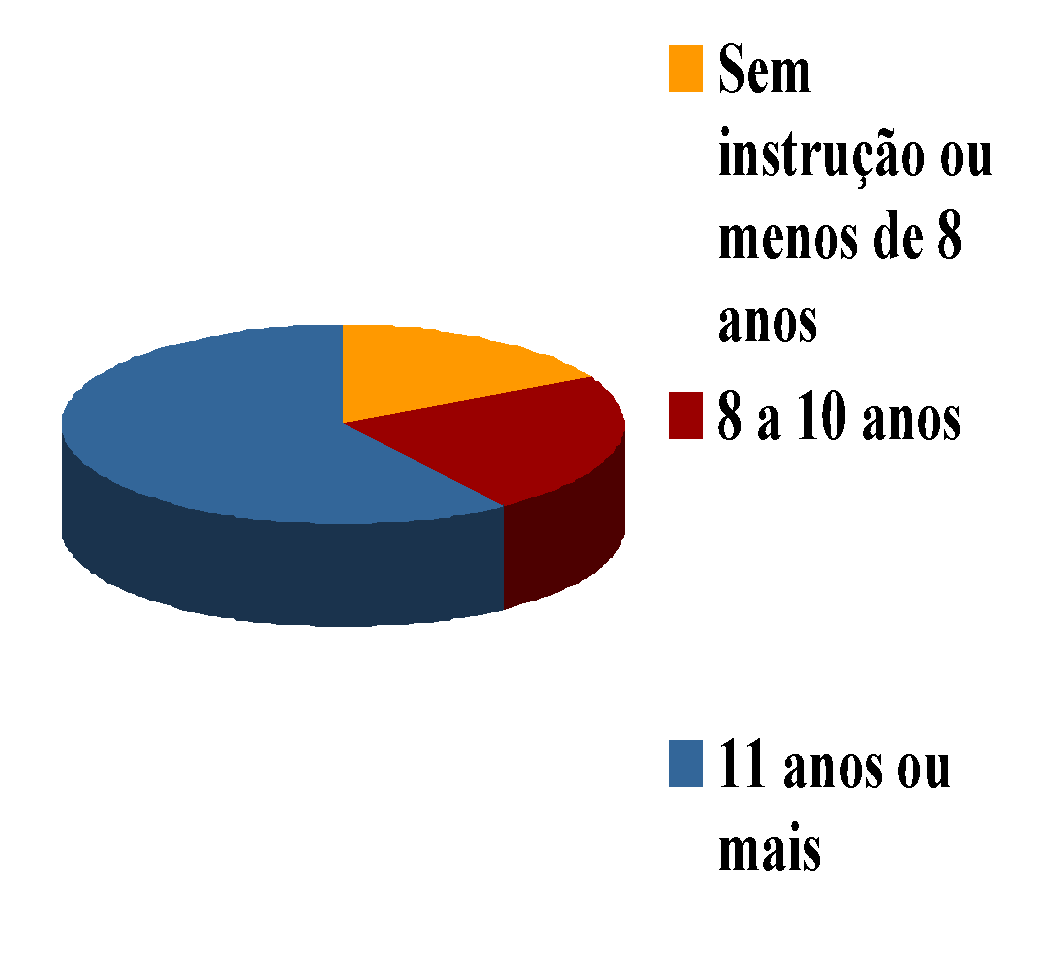 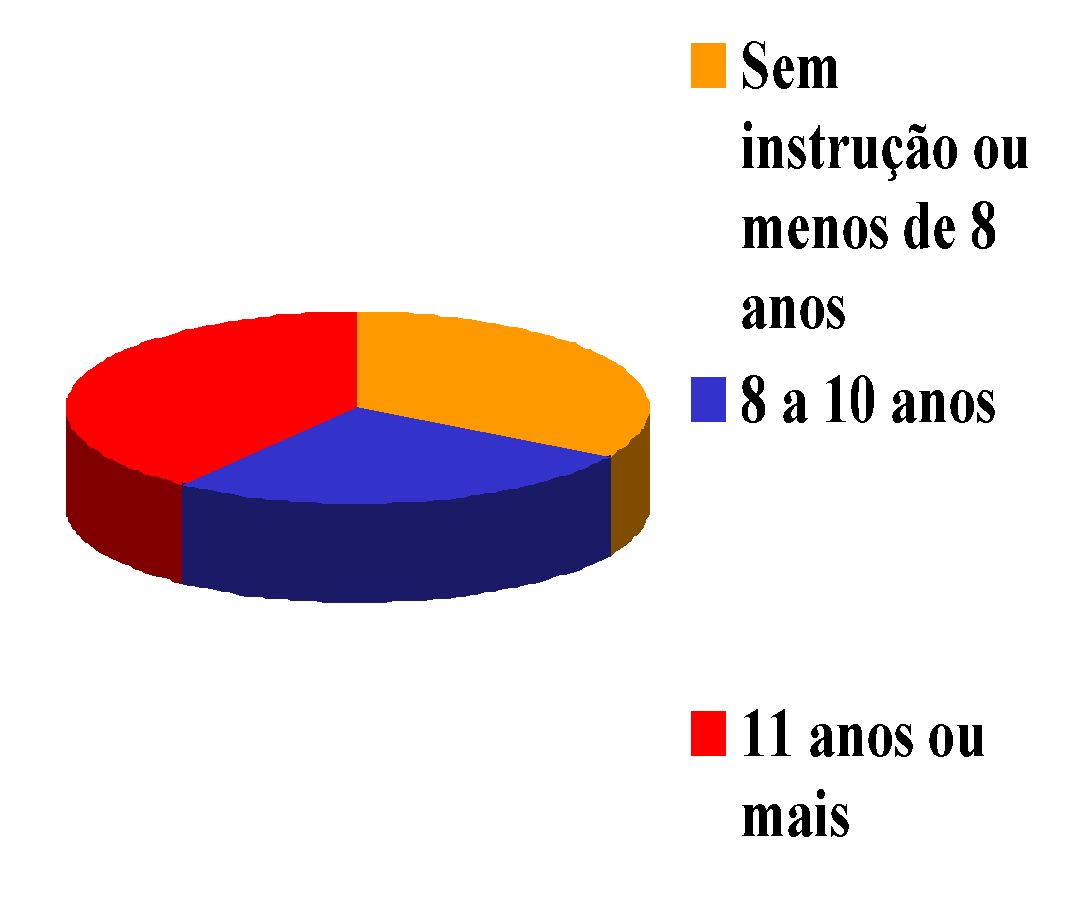 Juventude e Trabalho no Brasil: Análise de prioridades
Um estudo da OIT - Brasil em relatório para a faixa etária dos 15-24 anos e sua relação com estudos e o mercado de trabalho. 

Com dados da Pesquisa Mensal de Emprego (IBGE), a especialista Anne C. Posthuma apresenta o seguinte panorama:

 Jovens que somente estudam: 35,5%
 Jovens que somente trabalham: 32,7%
 Jovens que estudam e trabalham: 13,9%
 Jovens que nem estudam e nem trabalham: 17,9%
Juventude e Trabalho no Brasil: Análise de prioridades
Para superar esse problema no Brasil, a especialista da OIT, Anne C. Posthuma, sugere quatro prioridades:

1 – Mais e melhor educação;
2 – Conciliação entre Estudos, Trabalho e Vida Familiar;
3 – Inserção Digna e Ativa no Mundo do Trabalho;
4 – Diálogo Social.
Educação para o desenvolvimento e competitividade
Pontos centrais:
 Número maior de atores envolvidos; 
 A aprendizagem de caráter técnico objetiva conhecimento direcionado;
 Saber-fazer, sobretudo no que diz respeito à profissionalização.
Educação para o desenvolvimento e competitividade
Situação brasileira atual: 
1) Grande quantitativo de jovens ociosos, sem capacitação e sem buscar qualificação;
2) Excesso de oferta de profissionais em determinadas áreas; 
3) Carência de talentos em setores estratégicos da economia; 
4) Desarticulação entre as políticas de desenvolvimento e educação junto ao setor privado (sobretudo a indústria).
Futuro das Profissões
O cenário nacional necessita mudanças. O Brasil possui grande carência em intensificar o intercâmbio internacional, comunicação e parcerias com centros de excelência de outros países. Tal diálogo é primordial para aumentar a relação entre a aprendizagem de nível técnico e superior e o mercado de trabalho
Futuro das profissões e as profissões do futuro
A universalização da aprendizagem é agente decisivo neste panorama, e o direcionamento possibilitado pelas novas tecnologias de informação proporcionam um nível de acesso capaz, em um curto espaço de tempo, de atingir padrões de qualidade satisfatórios para os profissionais e as empresas:
		MOOCs;
		Computação em Tablets;
		Big data e Learning Analytics;
		Aprendizagem baseada em jogos.
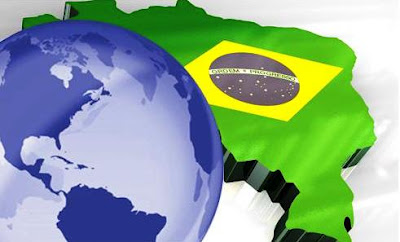 OBRIGADO PELA ATENÇÃO!
Marcos Formiga
CNPq/UnB